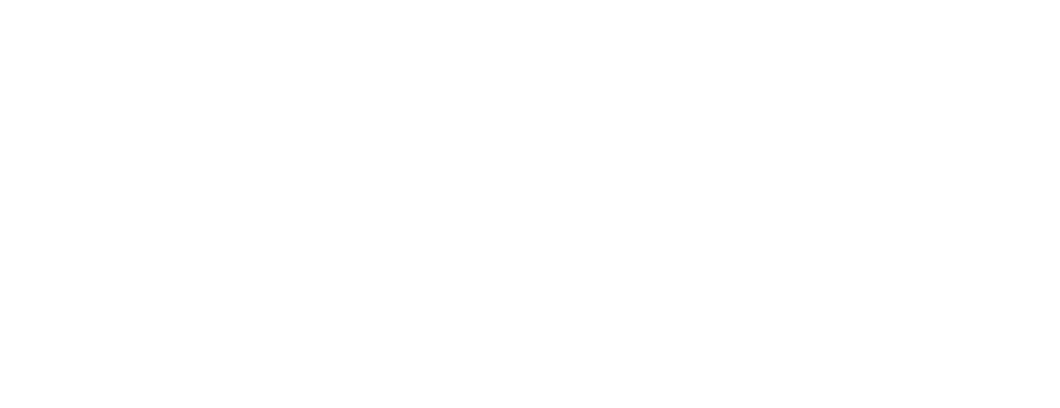 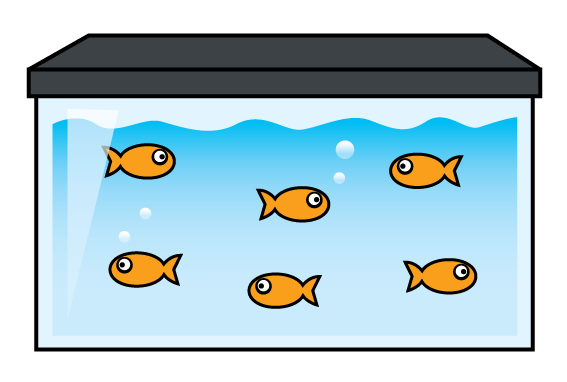 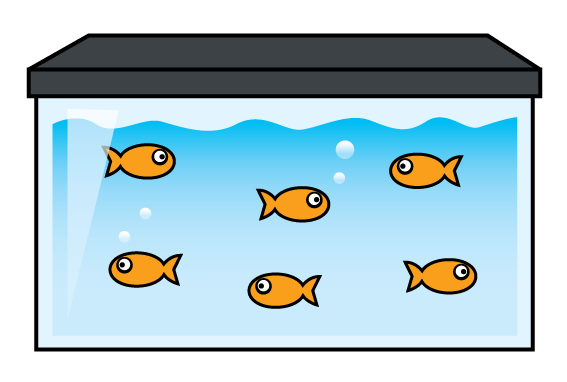 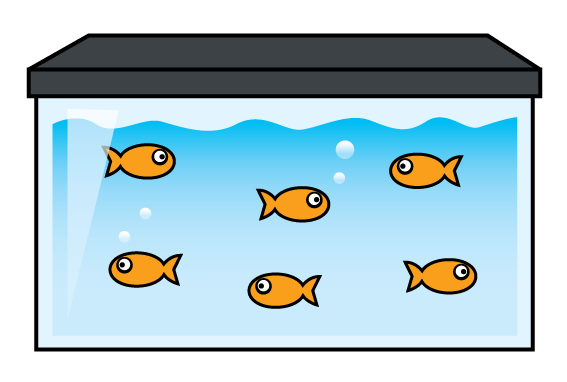 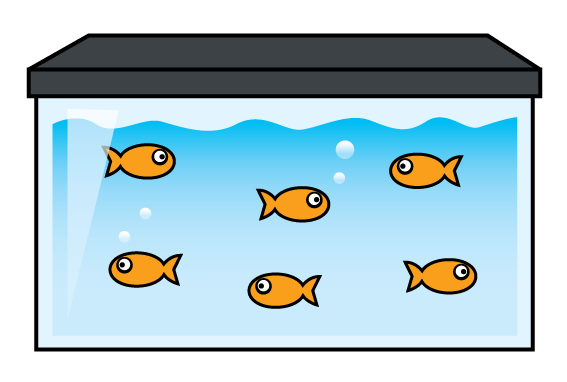 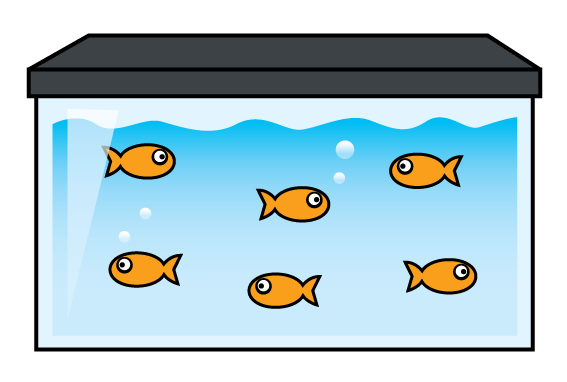 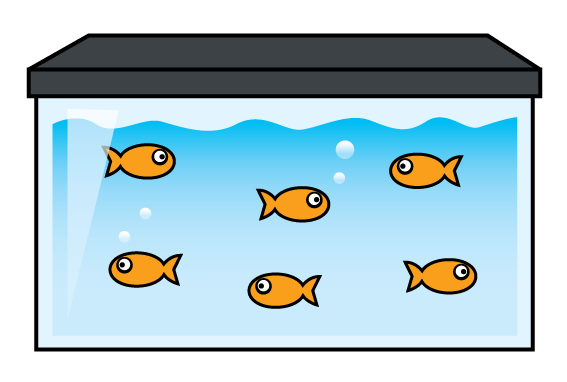 6
24
36
9
15
24
27
33
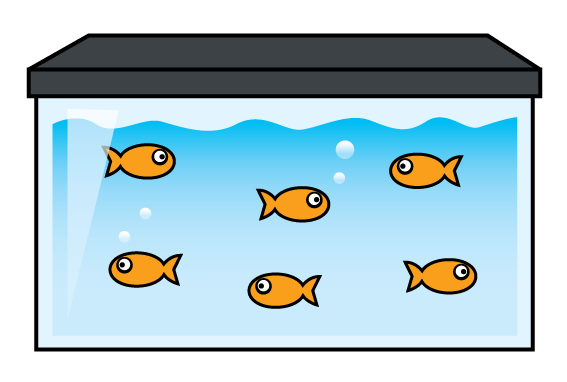 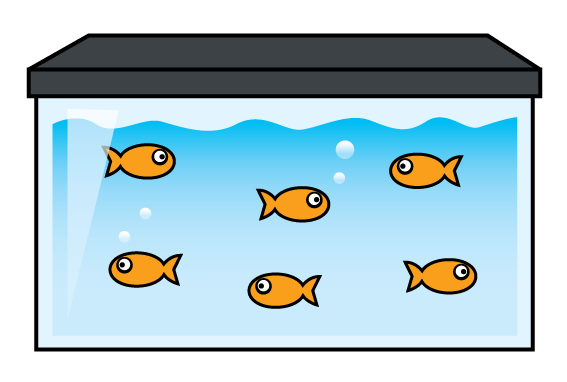 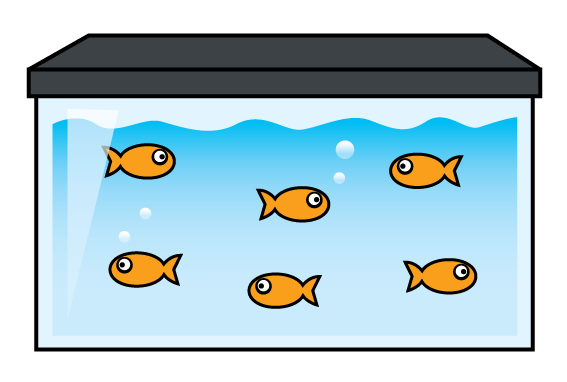 Have a go at questions 1 – 2 on the worksheet
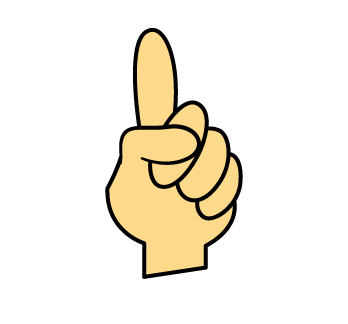 6
12
18
24
30
36
42
48
54
60
66
72
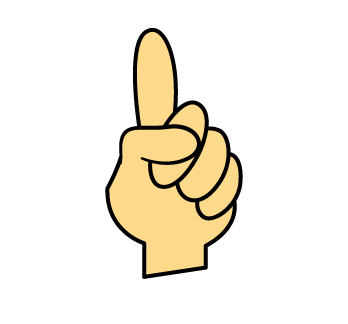 6
12
18
24
30
36
42
48
54
60
66
72
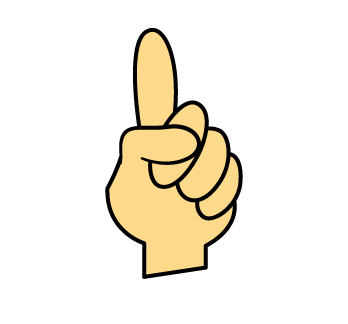 30
60
42
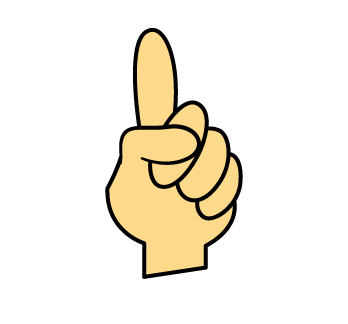 30
60
9
Have a go at questions 3 – 4 on the worksheet
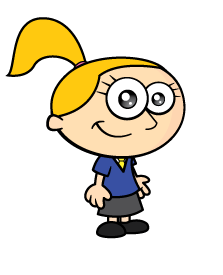 24
36
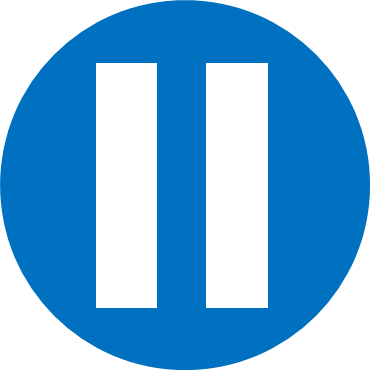 Have a think
24
36
30
78
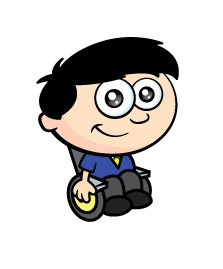 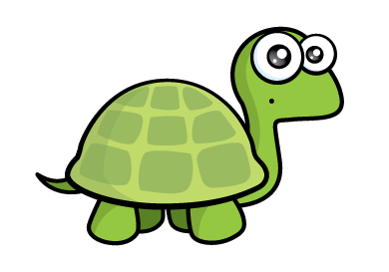 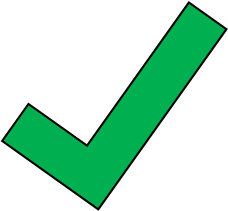 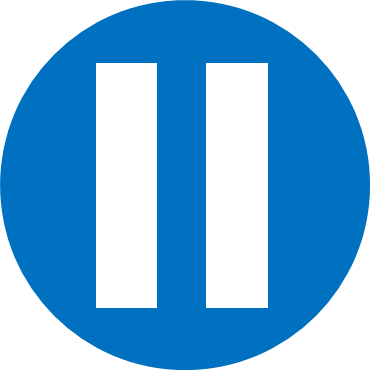 Have a think
78
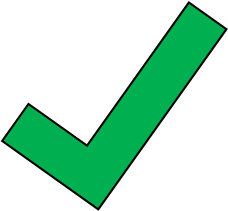 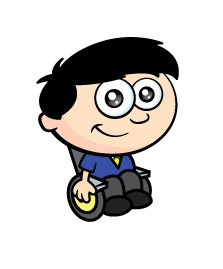 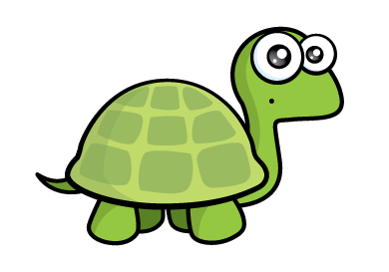 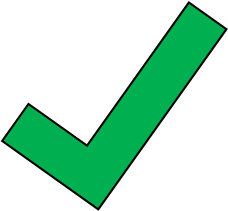 84
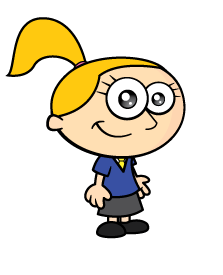 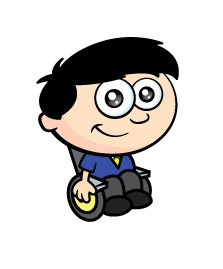 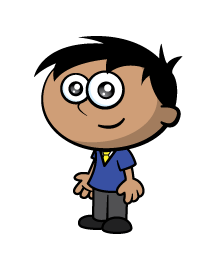 Can you use counters to prove these different methods are correct?
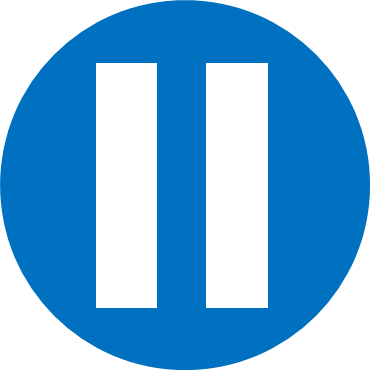 Have a think
Have a go at the rest of the worksheet